Lidt om mig
Lidt om Roskilde Universitet
Baggrund
ESCO  på Roskilde Universitet
Refleksion
Tid til spørgsmål
ESCO projekt 

Roskilde Universitet

Andreas Skov Hansen
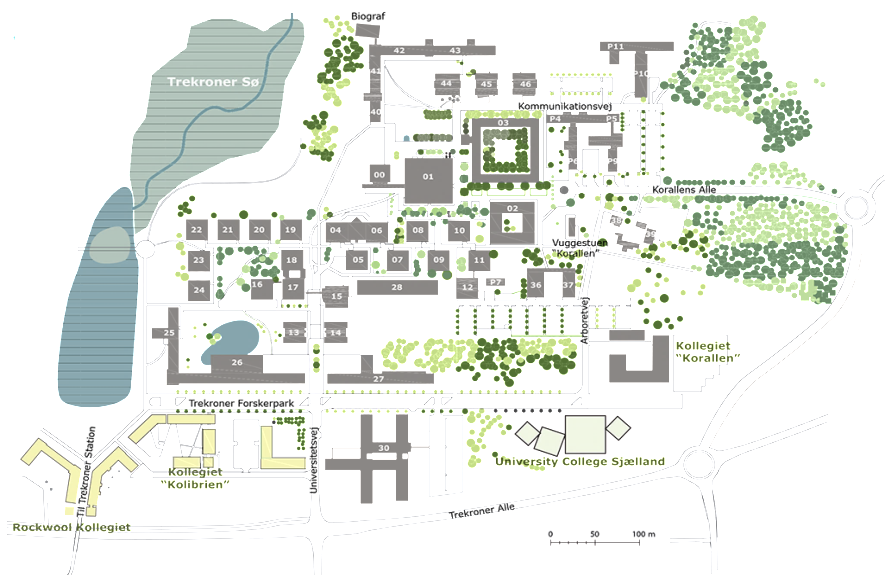 Roskilde Universitet | Andreas Skov | Projektleder
Lidt om mig selv
Uddannelse
Ansættelse
Projekter
Lidt om Roskilde Universitet
Baggrund
ESCO  på Roskilde Universitet
Refleksion
Tid til spørgsmål
Diplomingeniør fra IHA – Installationer - 2010

Projektledelse fra UCC – Værktøjer og ledelse - 2013
Diplomingeniør fra IHA – Installationer - 2010

Projektledelse fra UCC – Værktøjer og ledelse - 2013
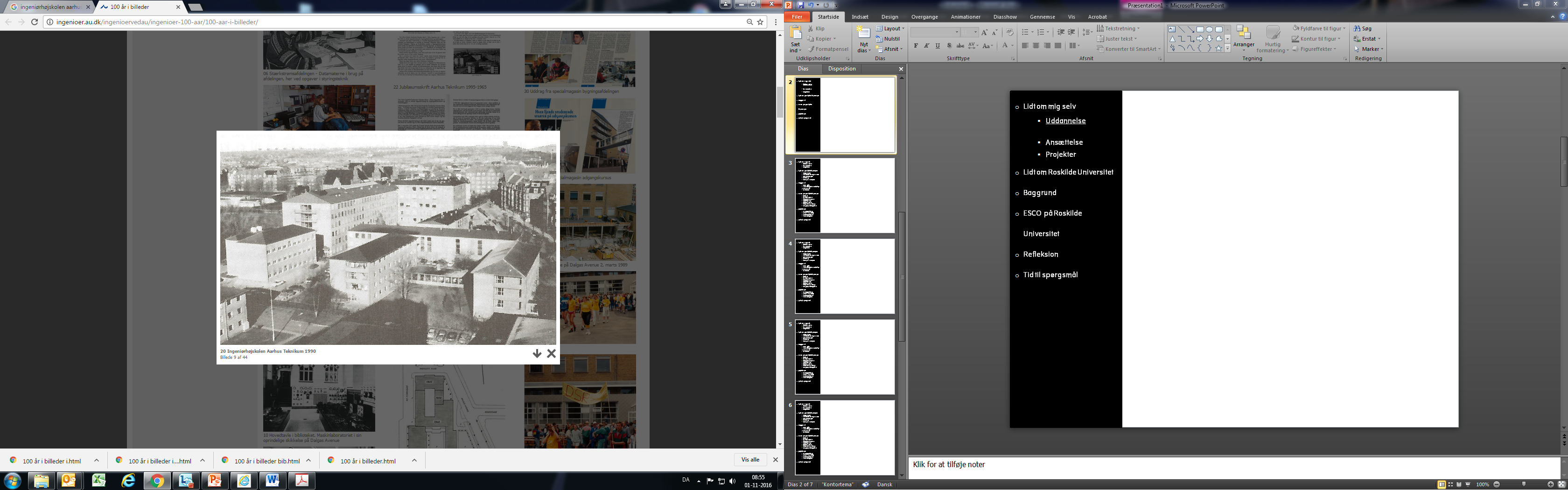 Roskilde Universitet | Andreas Skov | Projektleder
Lidt om mig selv
Uddannelse
Ansættelse
Projekter
Lidt om Roskilde Universitet
Baggrund
ESCO  på Roskilde Universitet
Refleksion
Tid til spørgsmål
2013 – konsulentansat på Roskilde Universitet

2014 – Fastansættelse på Roskilde Universitet

2016 – Specialkonsulent på Roskilde Universitet
2013 – konsulentansat på Roskilde Universitet

2014 – Fastansættelse på Roskilde Universitet

2016 – Specialkonsulent på Roskilde Universitet
2013 – konsulentansat på Roskilde Universitet

2014 – Fastansættelse på Roskilde Universitet

2016 – Specialkonsulent på Roskilde Universitet
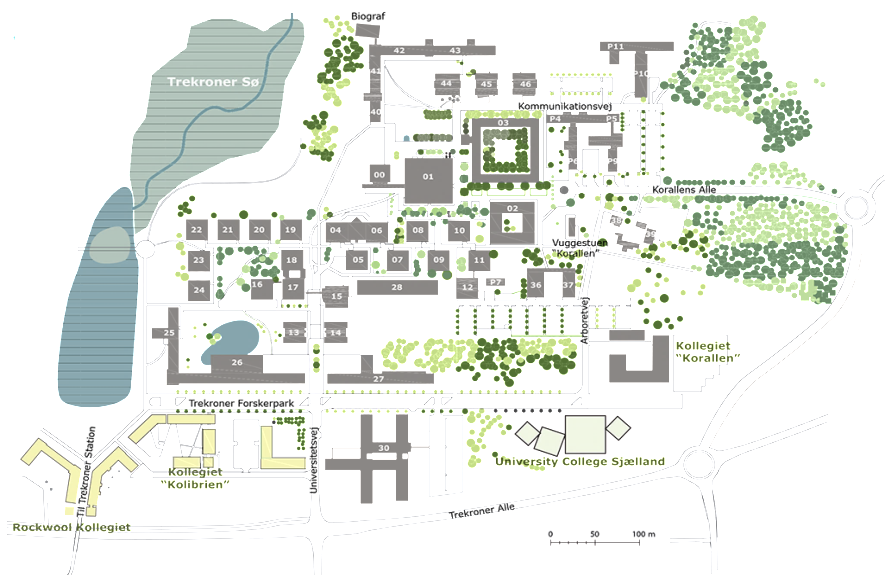 Roskilde Universitet | Andreas Skov | Projektleder
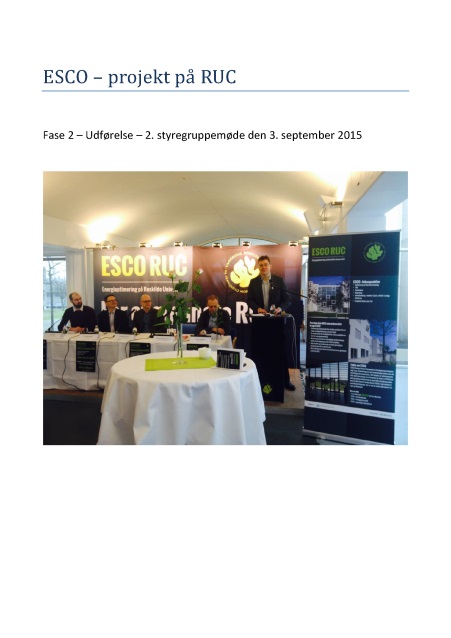 Lidt om mig selv
Uddannelse
Ansættelse
Projekter
Lidt om Roskilde Universitet
Baggrund
ESCO  på Roskilde Universitet
Refleksion
Tid til spørgsmål
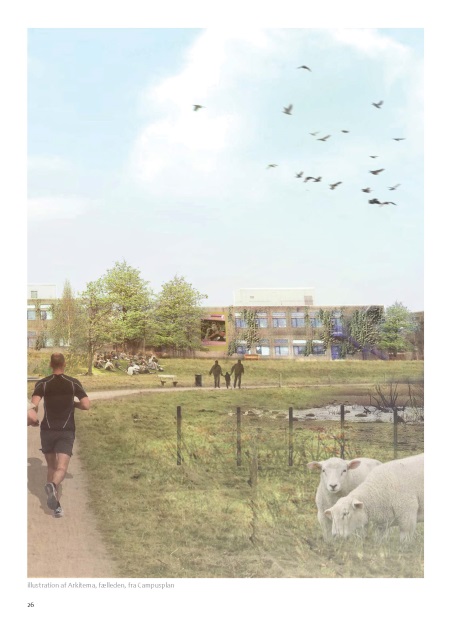 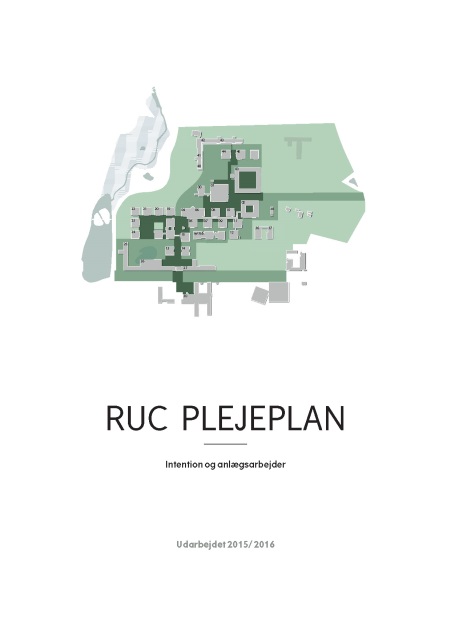 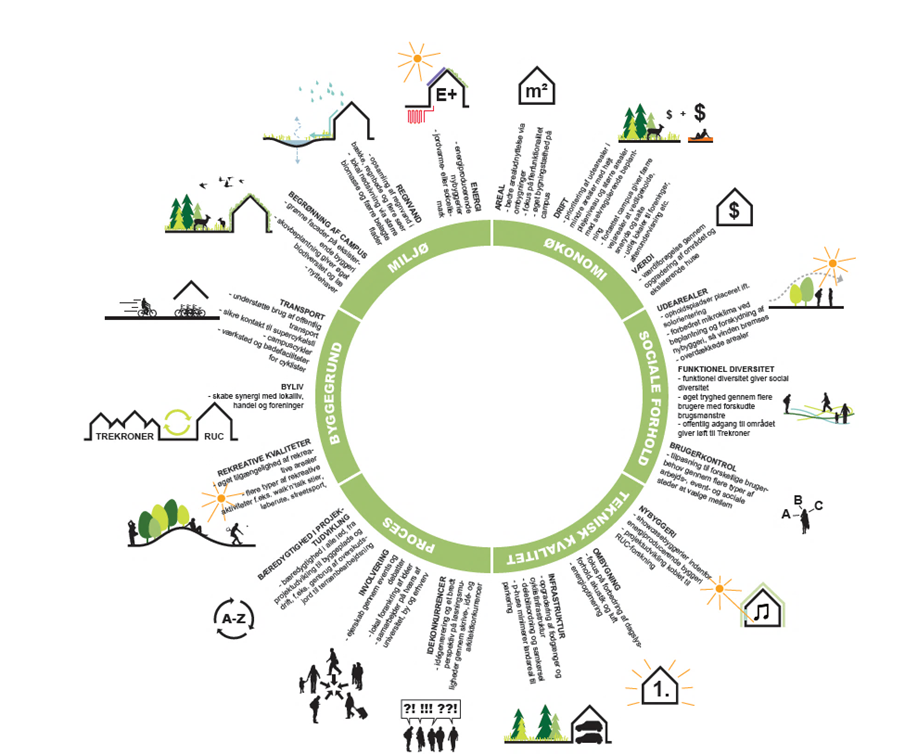 Roskilde Universitet | Andreas Skov | Projektleder
Lidt om mig selv
Lidt om Roskilde Universitet
Baggrund
ESCO  på Roskilde Universitet
Refleksion
Tid til spørgsmål
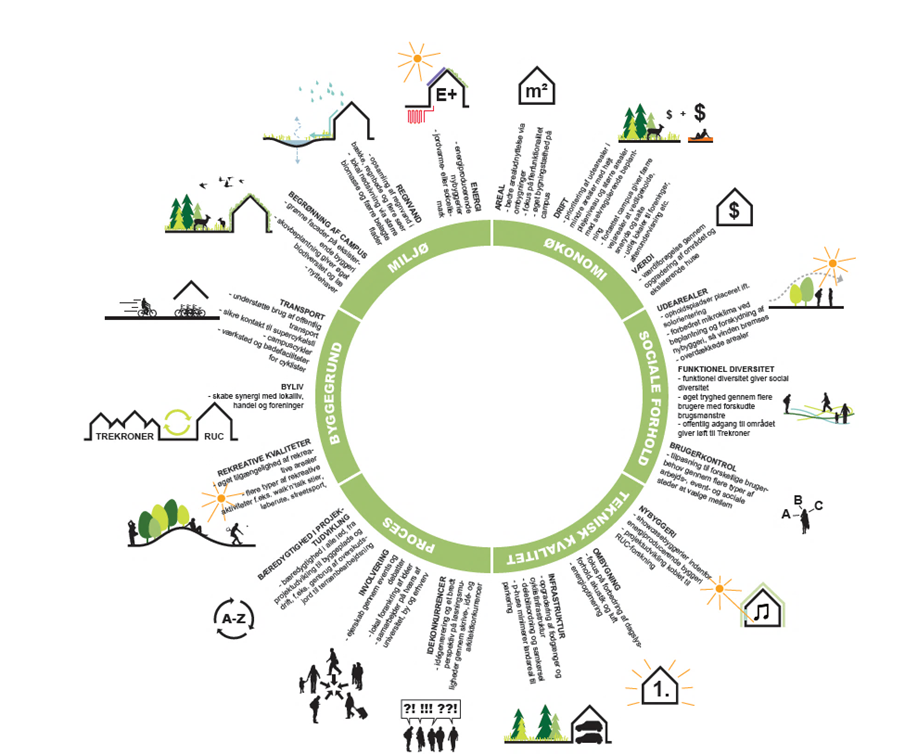 Roskilde Universitet | Andreas Skov | Projektleder
Lidt om mig selv
Lidt om Roskilde Universitet
Baggrund
ESCO  på Roskilde Universitet
Refleksion
Tid til spørgsmål
Roskilde Universitet | Andreas Skov | Projektleder
Lidt om mig selv
Lidt om Roskilde Universitet
Bygninger
Studerende og ansatte
Forbrug
Campusservice
Baggrund
ESCO  på Roskilde Universitet
Refleksion
Tid til spørgsmål
Roskilde Universitet | Andreas Skov | Projektleder
Lidt om mig selv
Lidt om Roskilde Universitet
Bygninger
Studerende og ansatte
Forbrug
Campusservice
Baggrund
ESCO  på Roskilde Universitet
Refleksion
Tid til spørgsmål
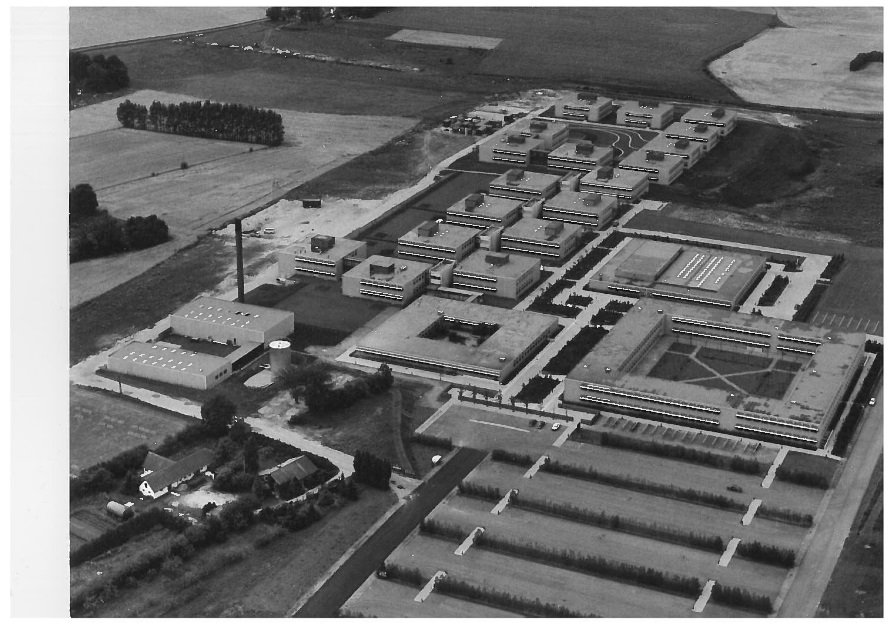 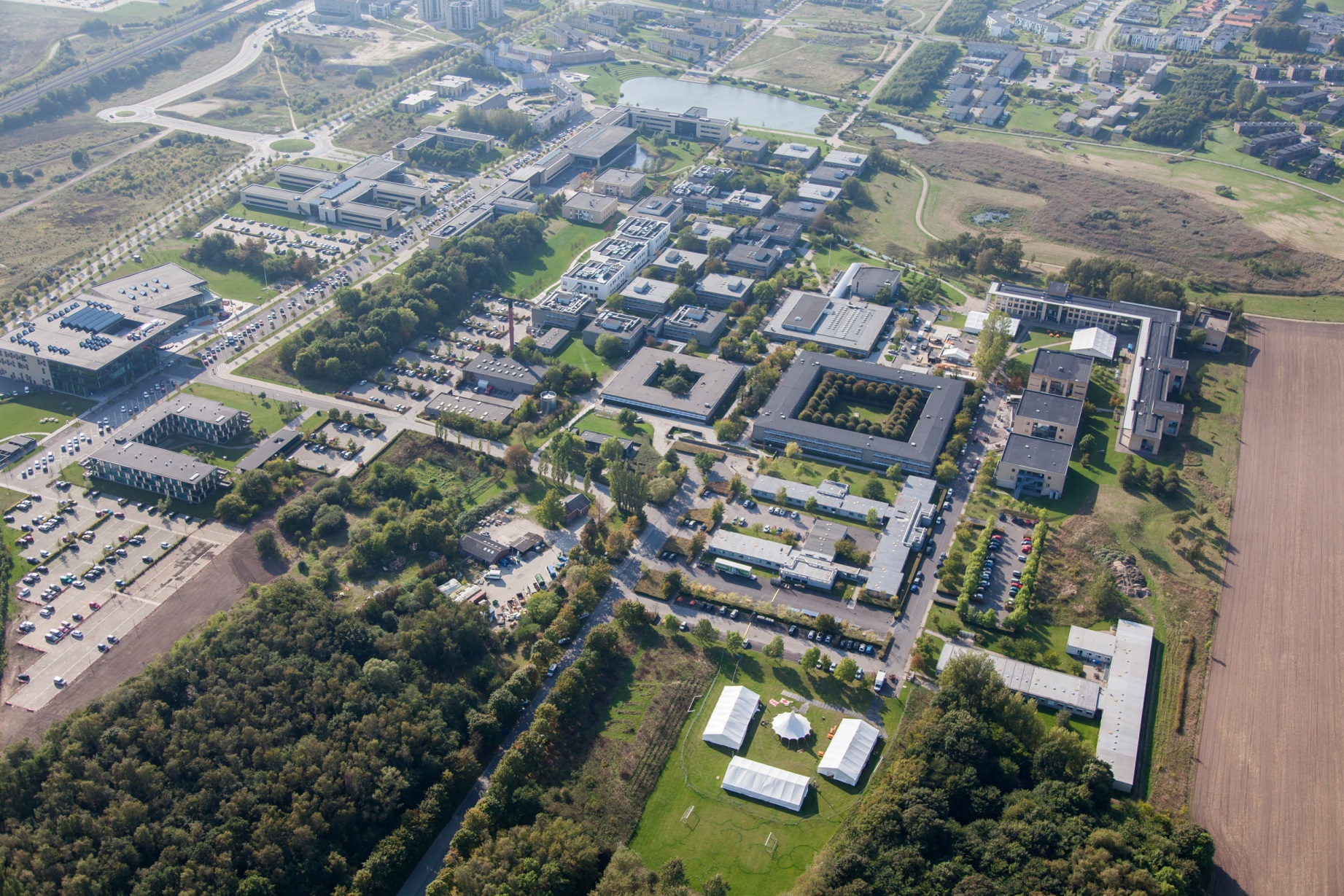 Roskilde Universitet | Andreas Skov | Projektleder
Lidt om mig selv
Lidt om Roskilde Universitet
Bygninger
Studerende og ansatte
Forbrug
Campusservice
Baggrund
ESCO  på Roskilde Universitet
Refleksion
Tid til spørgsmål
Ansatte		1000 personer


Studerende 	7500 Personer
Ansatte		1000 personer


Studerende 	7500 Personer
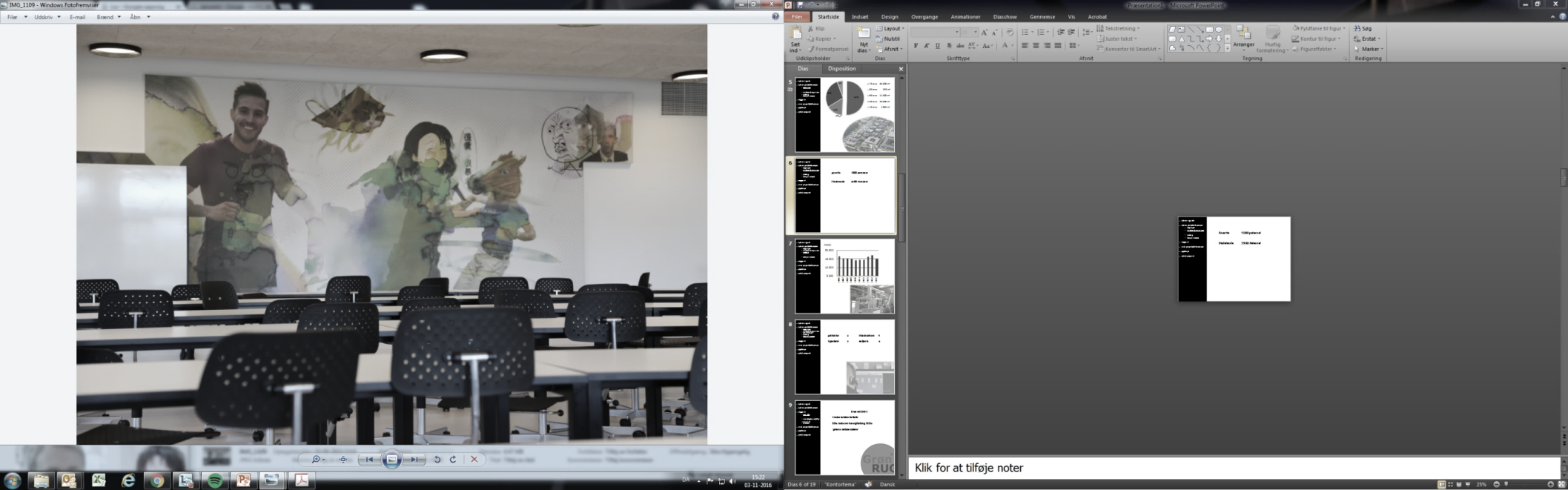 Roskilde Universitet | Andreas Skov | Projektleder
Lidt om mig selv
Lidt om Roskilde Universitet
Bygninger
Studerende og ansatte
Forbrug
Campusservice
Baggrund
ESCO  på Roskilde Universitet
Refleksion
Tid til spørgsmål
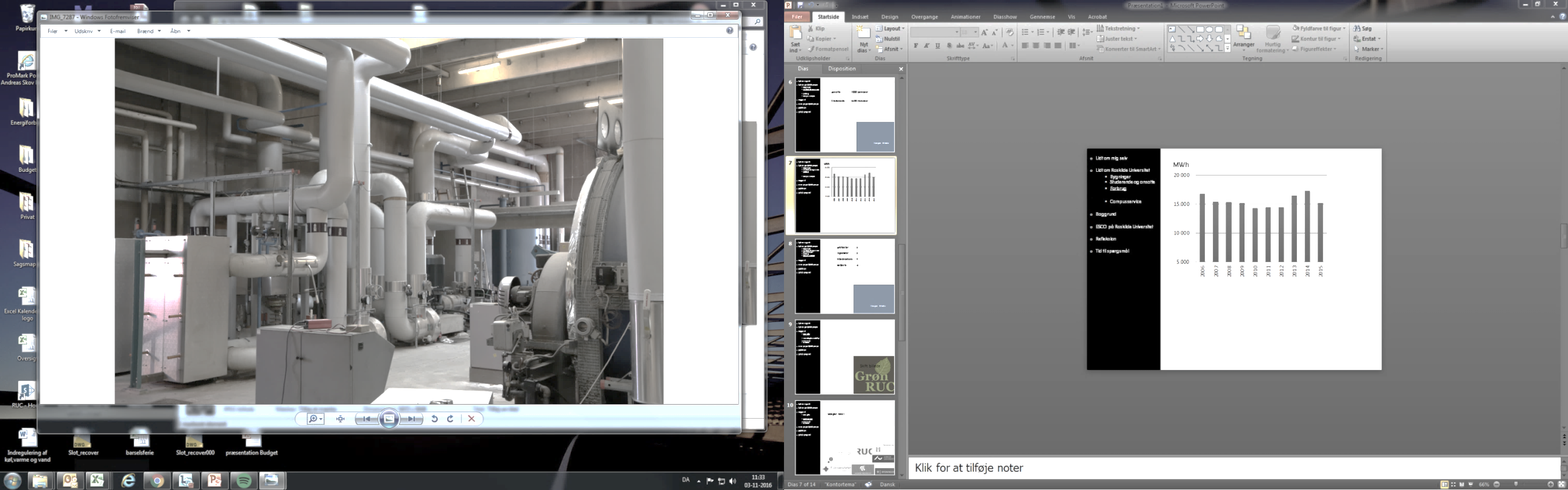 Roskilde Universitet | Andreas Skov | Projektleder
Lidt om mig selv
Lidt om Roskilde Universitet
Bygninger
Studerende og ansatte
Forbrug
Campusservice
Baggrund
ESCO  på Roskilde Universitet
Refleksion
Tid til spørgsmål
Arkitekter	3

Ingeniører	3
Arkitekter	3

Ingeniører	3
Håndværkere	4

Betjente		6
Håndværkere	4

Betjente		6
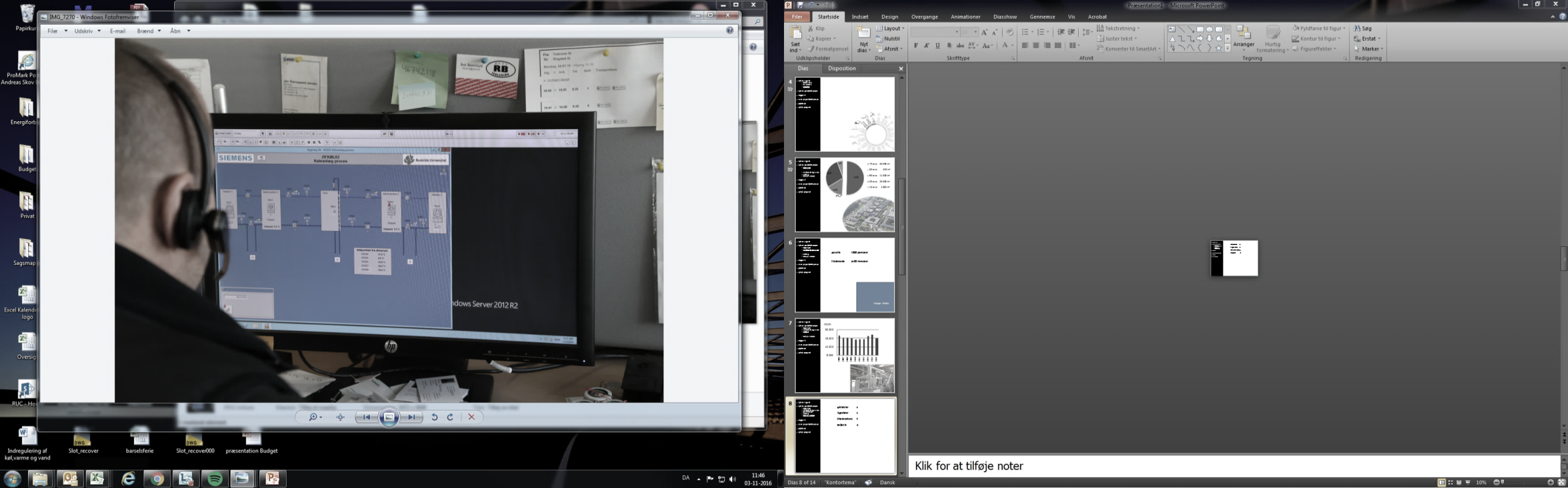 Roskilde Universitet | Andreas Skov | Projektleder
Lidt om mig selv
Lidt om Roskilde Universitet
Baggrund
ESCO  på Roskilde Universitet
Refleksion
Tid til spørgsmål
Arkitekter	3

Ingeniører	3
Håndværkere	4

Betjente		6
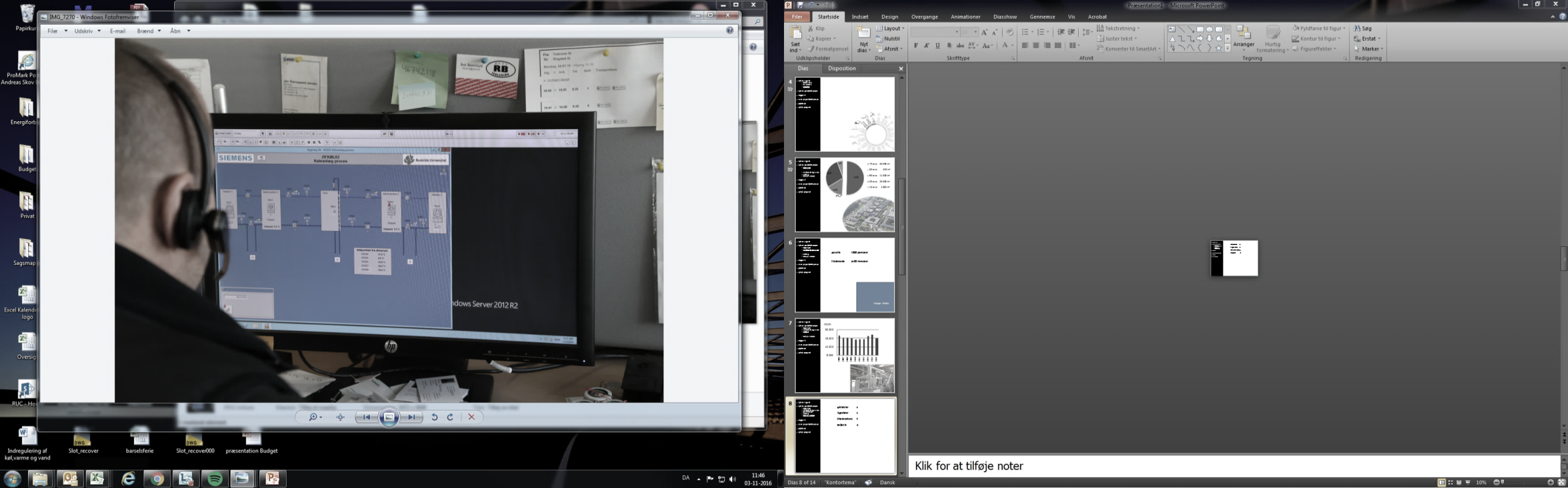 Roskilde Universitet | Andreas Skov | Projektleder
Lidt om mig selv
Lidt om Roskilde Universitet
Baggrund
ESCO  på Roskilde Universitet
Refleksion
Tid til spørgsmål
Roskilde Universitet | Andreas Skov | Projektleder
Lidt om mig selv
Lidt om Roskilde Universitet
Baggrund
Grøn RUC
ERFA gruppe
2020 mål
ESCO projekt
Budgetter
ESCO  på Roskilde Universitet
Refleksion
Tid til spørgsmål
Roskilde Universitet | Andreas Skov | Projektleder
Lidt om mig selv
Lidt om Roskilde Universitet
Baggrund
Grøn RUC
ERFA gruppe
2020 mål
ESCO projekt
Budgetter
ESCO  på Roskilde Universitet
Refleksion
Tid til spørgsmål
Studenterbåret initiativ

20% reduceret energiforbrug i 2015

Grønne ambassadører
Studenterbåret initiativ

20% reduceret energiforbrug i 2015

Grønne ambassadører
Studenterbåret initiativ

20% reduceret energiforbrug i 2015

Grønne ambassadører
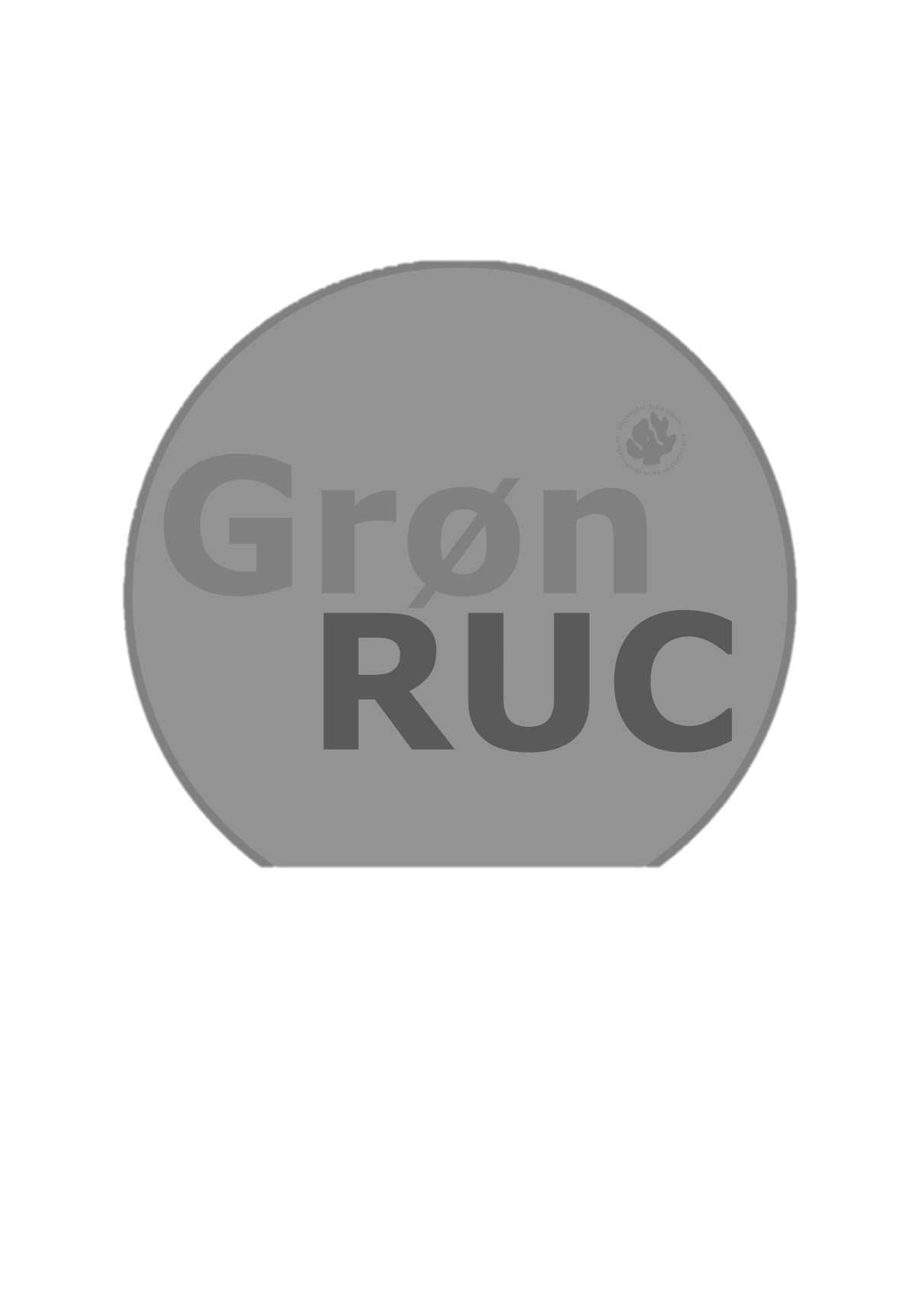 Roskilde Universitet | Andreas Skov | Projektleder
Lidt om mig selv
Lidt om Roskilde Universitet
Baggrund
Grøn RUC
ERFA gruppe
2020 mål
ESCO projekt
Budgetter
ESCO  på Roskilde Universitet
Refleksion
Tid til spørgsmål
Bygningsstyrelsens ERFA gruppe

 om energireduktion

med deltagelse af de danske Universiteterne
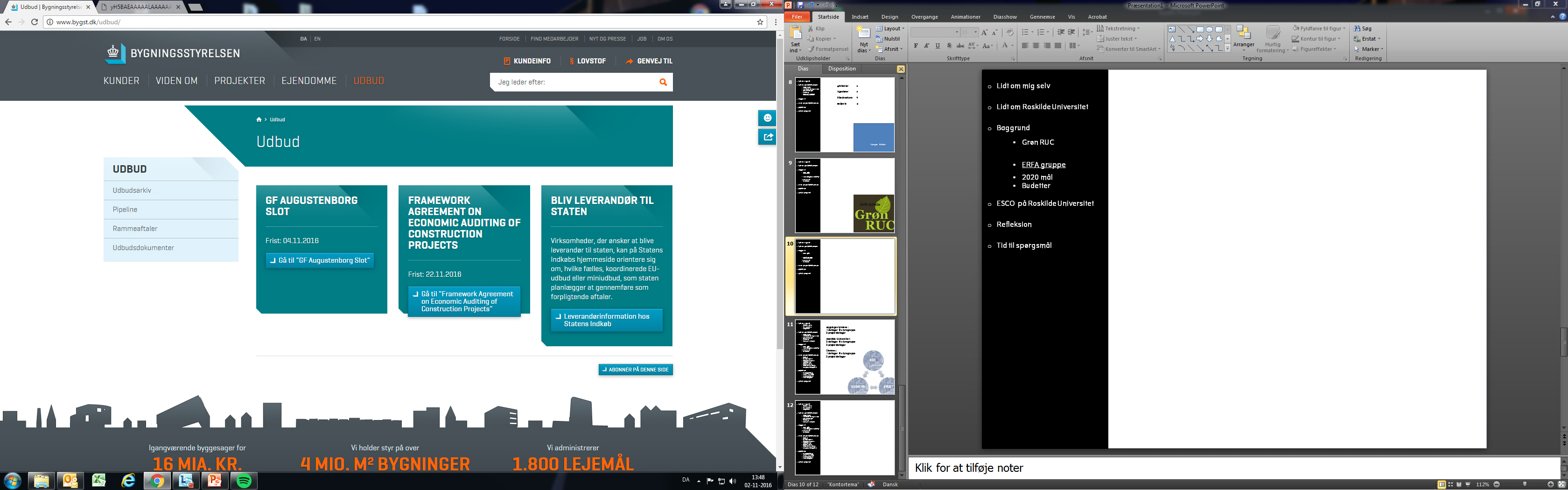 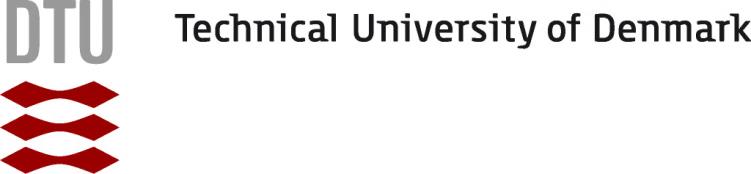 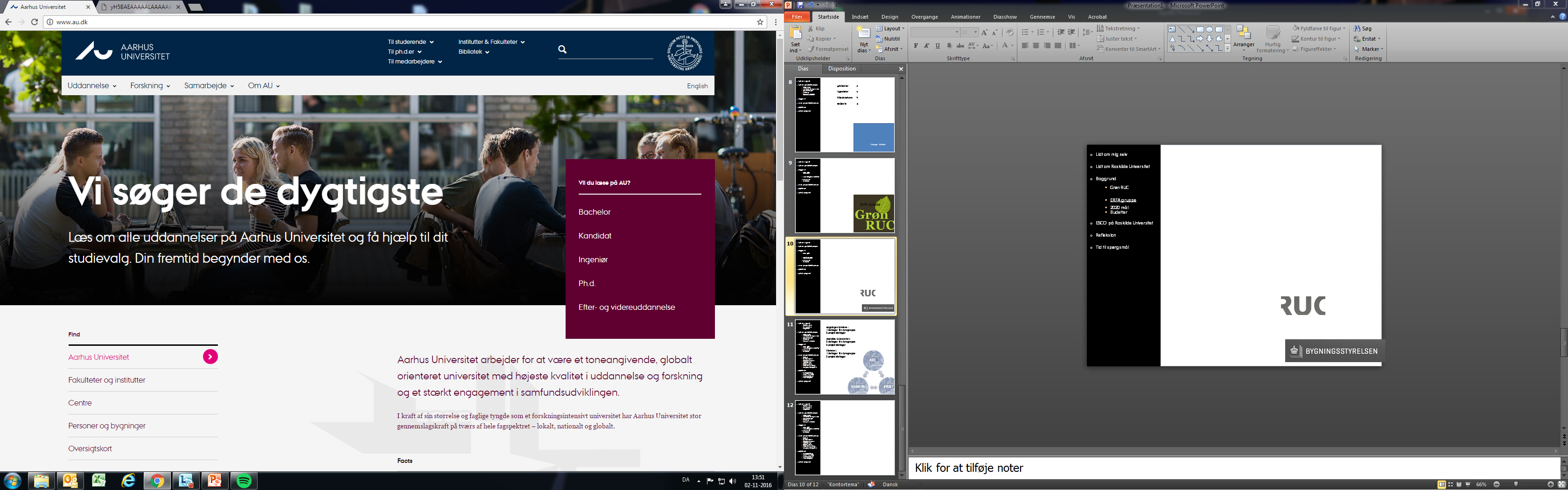 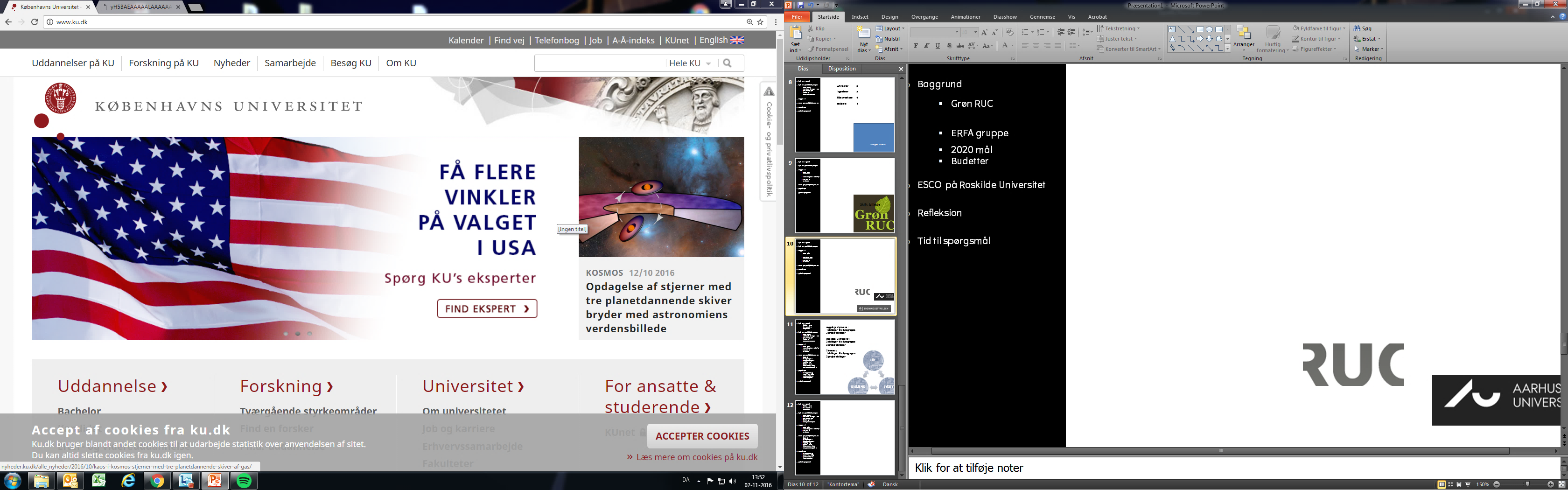 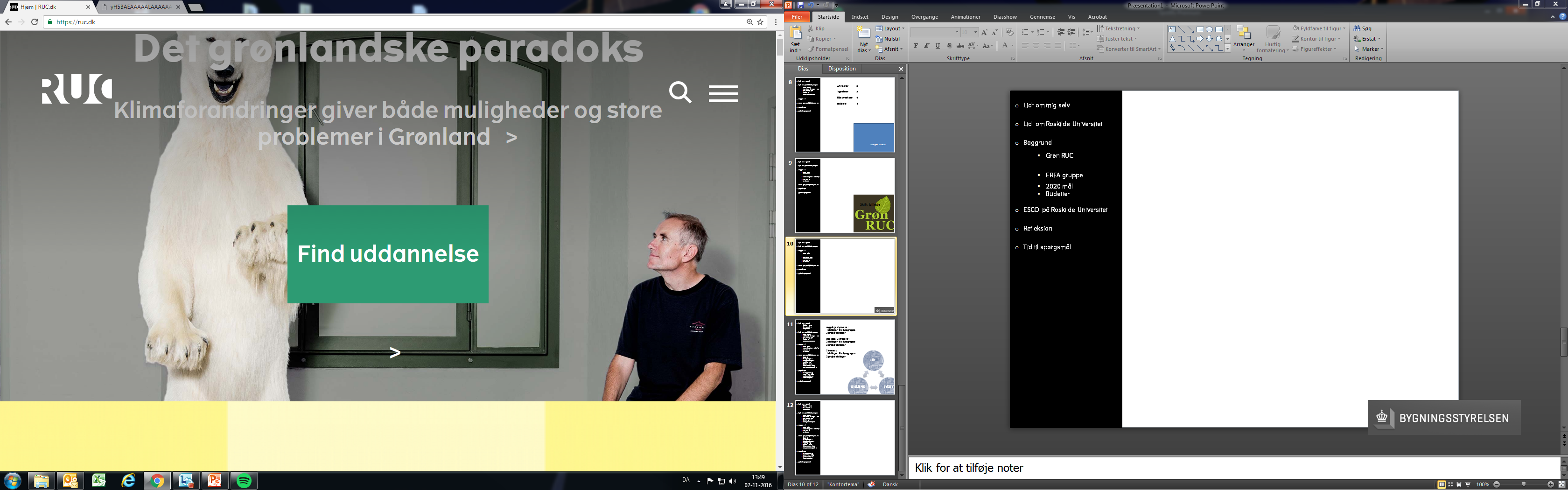 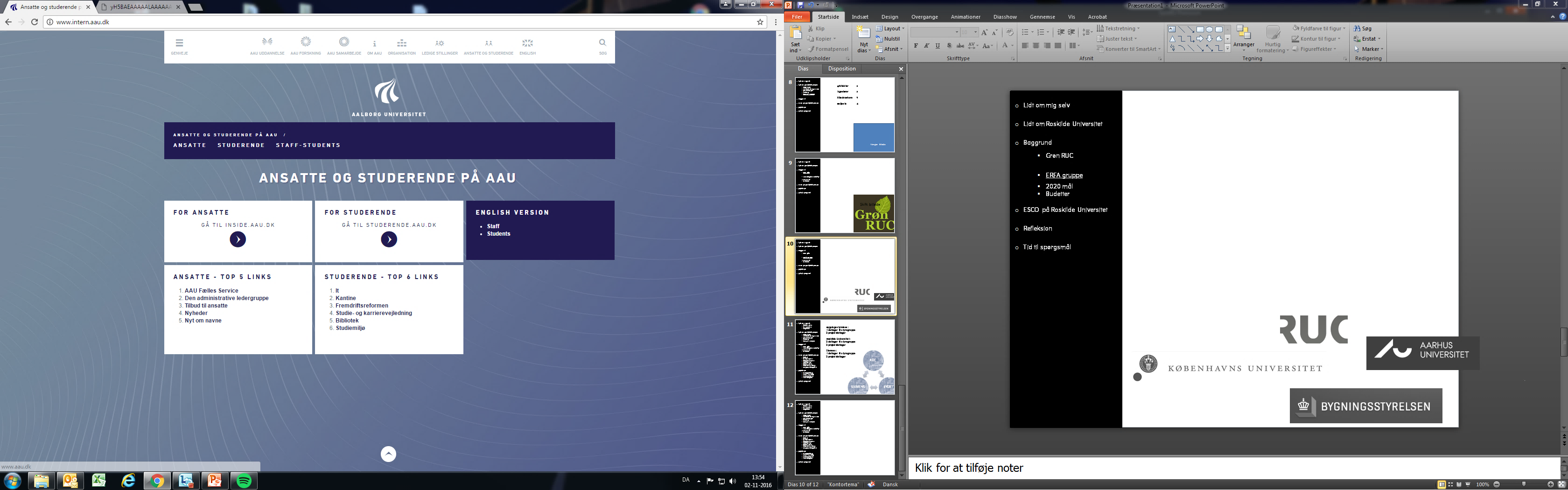 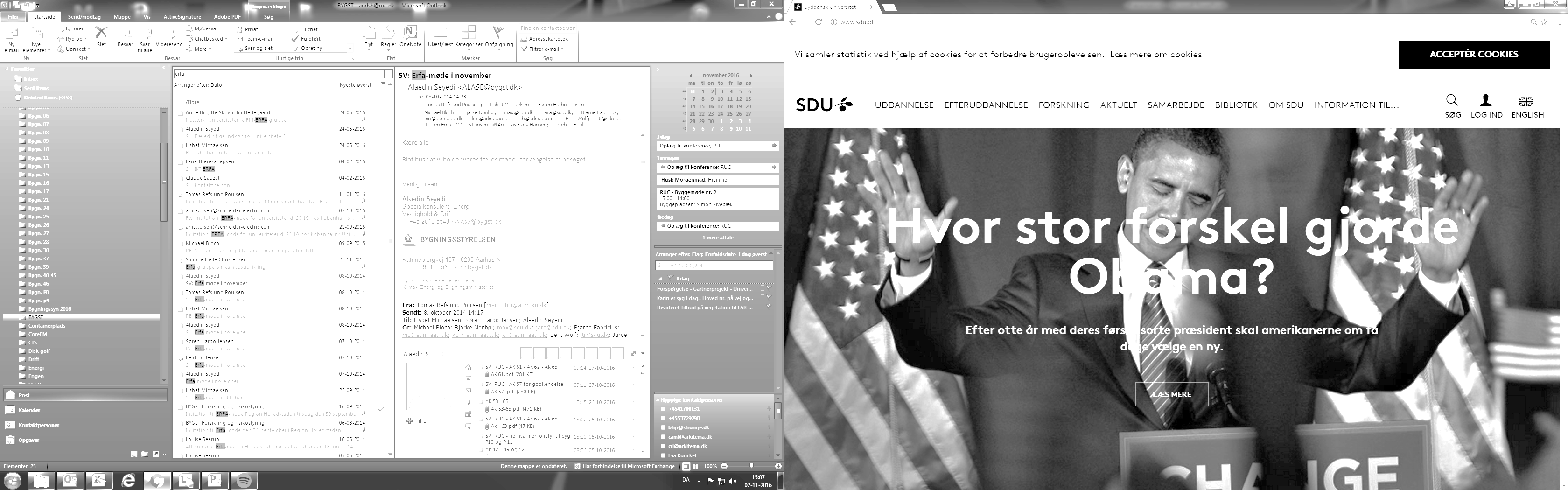 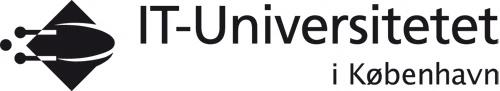 Roskilde Universitet
Lidt om mig selv
Lidt om Roskilde Universitet
Baggrund
Grøn RUC
ERFA gruppe
2020 mål
ESCO projekt
Budgetter
ESCO  på Roskilde Universitet
Refleksion
Tid til spørgsmål
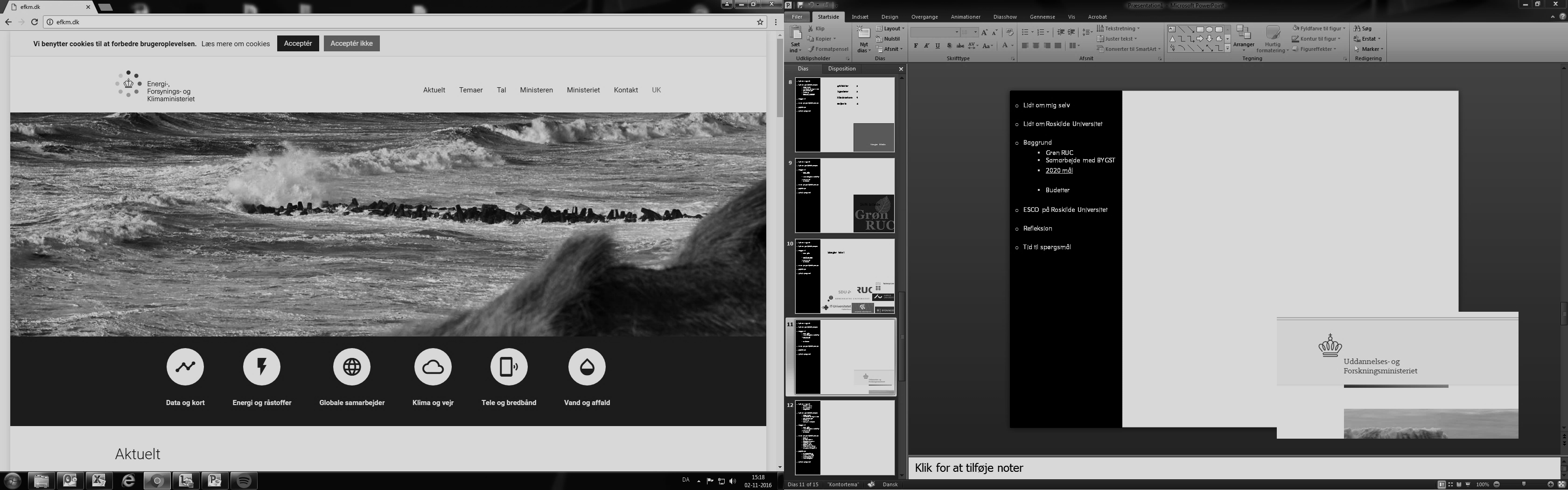 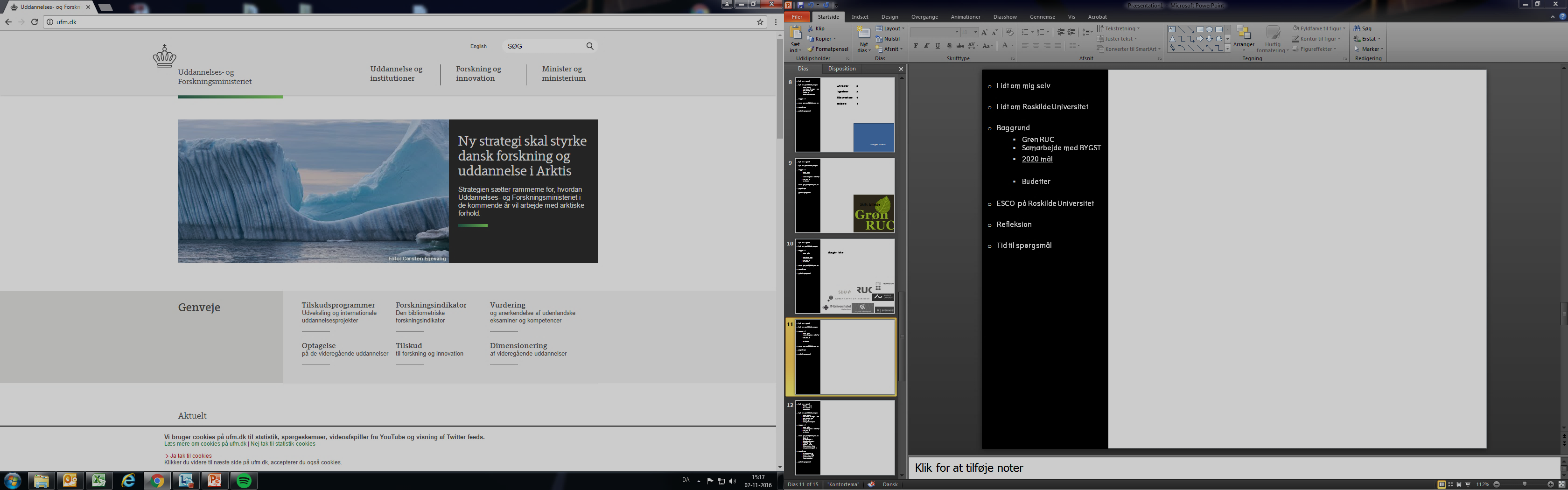 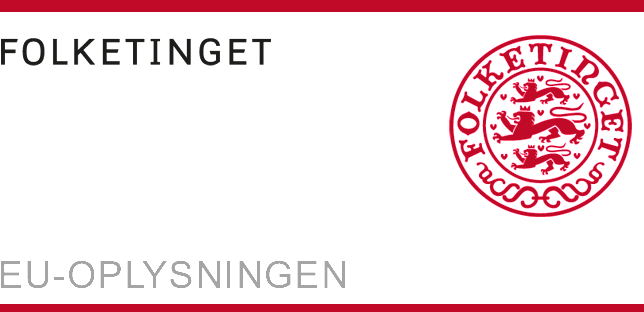 Roskilde Universitet | Andreas Skov | Projektleder
Lidt om mig selv
Lidt om Roskilde Universitet
Baggrund
Grøn RUC
ERFA gruppe
2020 mål
ESCO projekt
Budgetter
ESCO  på Roskilde Universitet
Refleksion
Tid til spørgsmål
Garanteret Besparelse

Overvågning af besparelsen
Garanteret Besparelse

Overvågning af besparelsen
Roskilde Universitet | Andreas Skov | Projektleder
Lidt om mig selv
Lidt om Roskilde Universitet
Baggrund
Grøn RUC
ERFA gruppe
2020 mål
ESCO projekt
Budgetter
ESCO  på Roskilde Universitet
Refleksion
Tid til spørgsmål
Roskilde Universitet
800 mio. 		Indtægter
120 mio. 		Driftsudgifter
100 mio.		Husleje og forsyning

20 mio. 		Drift

ESCO
77 mio. 		Samlet projekt
28 mio.		Bygningsstyrelsen

49 mio. 		Roskilde Universitet
Roskilde Universitet
800 mio. 		Indtægter
120 mio. 		Driftsudgifter
100 mio.		Husleje og forsyning

20 mio. 		Drift

ESCO
77 mio. 		Samlet projekt
28 mio.		Bygningsstyrelsen

49 mio. 		Roskilde Universitet
Roskilde Universitet
800 mio. 		Indtægter
120 mio. 		Driftsudgifter
100 mio.		Husleje og forsyning

20 mio. 		Drift

ESCO
77 mio. 		Samlet projekt
28 mio.		Bygningsstyrelsen

49 mio. 		Roskilde Universitet
Roskilde Universitet
800 mio. 		Indtægter
120 mio. 		Driftsudgifter
100 mio.		Husleje og forsyning

20 mio. 		Drift

ESCO
77 mio. 		Samlet projekt
28 mio.		Bygningsstyrelsen

49 mio. 		Roskilde Universitet
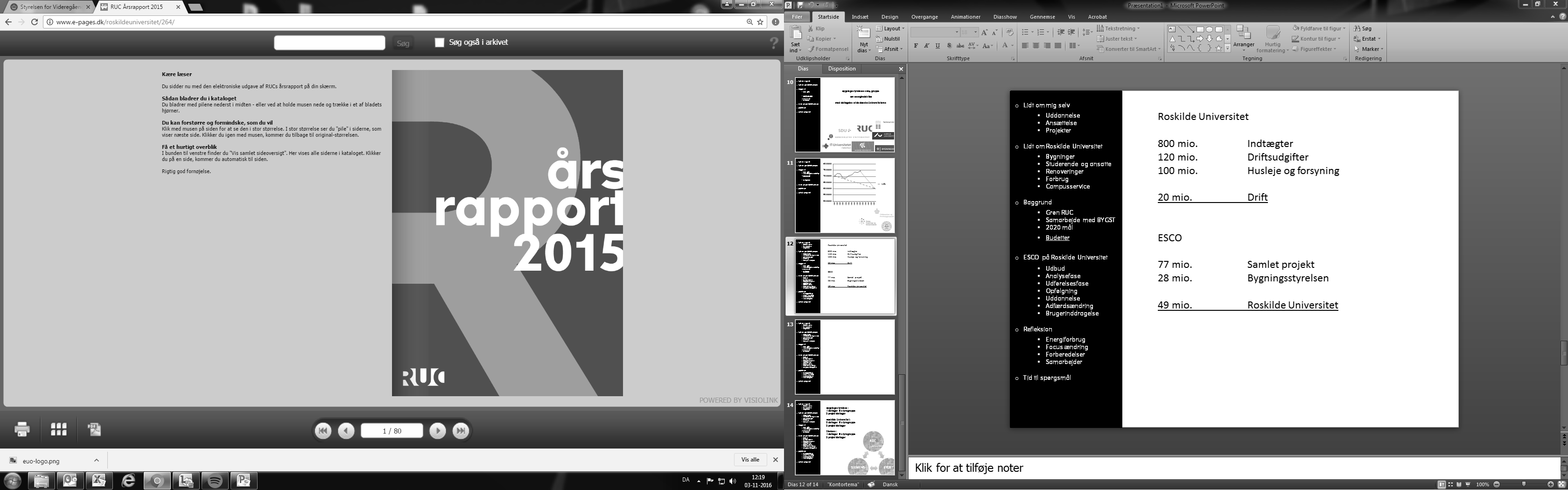 Roskilde Universitet | Andreas Skov | Projektleder
Lidt om mig selv
Lidt om Roskilde Universitet
Baggrund
Grøn RUC
ERFA gruppe
2020 mål
ESCO projekt
Budgetter
ESCO  på Roskilde Universitet
Refleksion
Tid til spørgsmål
Roskilde Universitet
800 mio. 		Indtægter
120 mio. 		Driftsudgifter
100 mio.		Husleje og forsyning

20 mio. 		Drift

ESCO
77 mio. 		Samlet projekt
28 mio.		Bygningsstyrelsen

49 mio. 		Roskilde Universitet
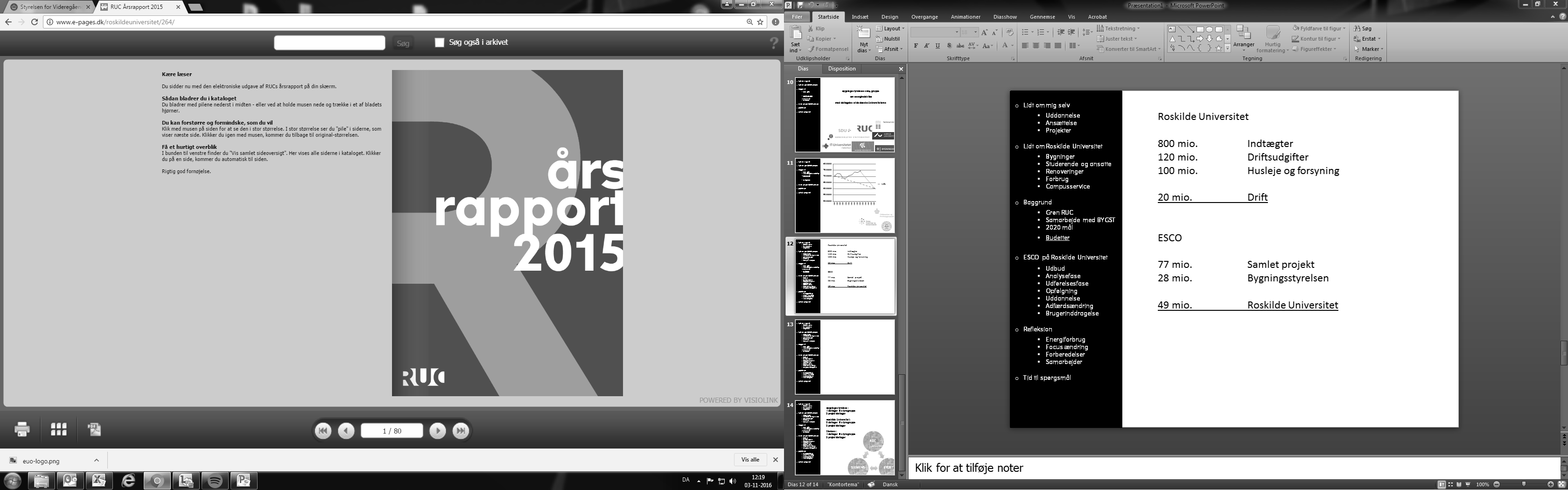 Roskilde Universitet | Andreas Skov | Projektleder
Lidt om mig selv
Lidt om Roskilde Universitet
Baggrund
ESCO  på Roskilde Universitet
Refleksion
Tid til spørgsmål
Roskilde Universitet | Andreas Skov | Projektleder
Lidt om mig selv
Lidt om Roskilde Universitet
Baggrund
ESCO  på Roskilde Universitet
Samarbejde
Entreprisen
Opfølgning
Uddannelse
Adfærdsændring
Brugerinddragelse
Refleksion
Tid til spørgsmål
Roskilde Universitet | Andreas Skov | Projektleder
Lidt om mig selv
Lidt om Roskilde Universitet
Baggrund
ESCO  på Roskilde Universitet
Samarbejde
Entreprisen
Opfølgning
Uddannelse
Adfærdsændring
Brugerinddragelse
Refleksion
Tid til spørgsmål
Bygningsstyrelsen:
1 deltager til styregruppe
2 projektdeltager

Roskilde Universitet:
2 deltager til styregruppe
2 projektdeltager

Siemens:
1 deltager til styregruppe
2 projektdeltager
Bygningsstyrelsen:
1 deltager til styregruppe
2 projektdeltager

Roskilde Universitet:
2 deltager til styregruppe
2 projektdeltager

Siemens:
1 deltager til styregruppe
2 projektdeltager
Bygningsstyrelsen:
1 deltager til styregruppe
2 projektdeltager

Roskilde Universitet:
2 deltager til styregruppe
2 projektdeltager

Siemens:
1 deltager til styregruppe
2 projektdeltager
Roskilde Universitet | Andreas Skov | Projektleder
Lidt om mig selv
Lidt om Roskilde Universitet
Baggrund
ESCO  på Roskilde Universitet
Samarbejde
Entreprisen
Opfølgning
Uddannelse
Adfærdsændring
Brugerinddragelse
Refleksion
Tid til spørgsmål
Udbud		år 2013

Analyse		år 2014

Udførelse	år 2015 – 2016
Udbud		år 2013

Analyse		år 2014

Udførelse	år 2015 – 2016
Udbud		år 2013

Analyse		år 2014

Udførelse	år 2015 – 2016
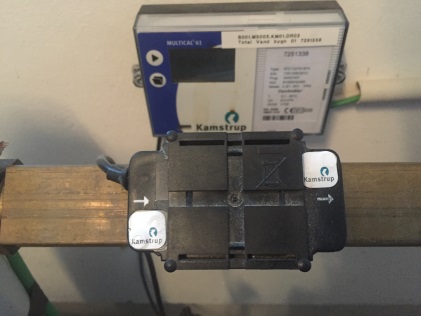 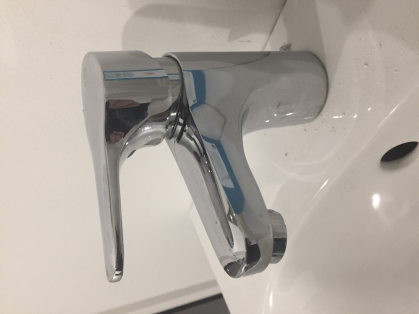 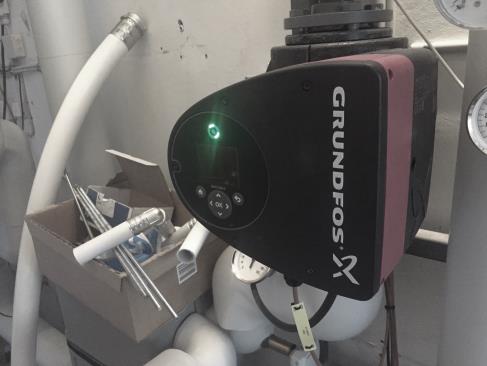 Roskilde Universitet | Andreas Skov | Projektleder
Lidt om mig selv
Lidt om Roskilde Universitet
Baggrund
ESCO  på Roskilde Universitet
Samarbejde
Entreprisen
Opfølgning
Uddannelse
Adfærdsændring
Brugerinddragelse
Refleksion
Tid til spørgsmål
Baseline på bygningsniveau

Data opsamling

Siemens ASC center

Fælles alarmovervågning
Baseline på bygningsniveau

Data opsamling

Siemens ASC center

Fælles alarmovervågning
Baseline på bygningsniveau

Data opsamling

Siemens ASC center

Fælles alarmovervågning
Baseline på bygningsniveau

Data opsamling

Siemens ASC center

Fælles alarmovervågning
Roskilde Universitet | Andreas Skov | Projektleder
[Speaker Notes: Advantis service center]
Lidt om mig selv
Lidt om Roskilde Universitet
Baggrund
ESCO  på Roskilde Universitet
Samarbejde
Entreprisen
Opfølgning
Uddannelse
Adfærdsændring
Brugerinddragelse
Refleksion
Tid til spørgsmål
Omskoling af Campusservice

Siemens ESCO-Akademi

Energisamarbejde med leverandører
Omskoling af Campusservice

Siemens ESCO-Akademi

Energisamarbejde med leverandører
Omskoling af Campusservice

Siemens ESCO-Akademi

Energisamarbejde med leverandører
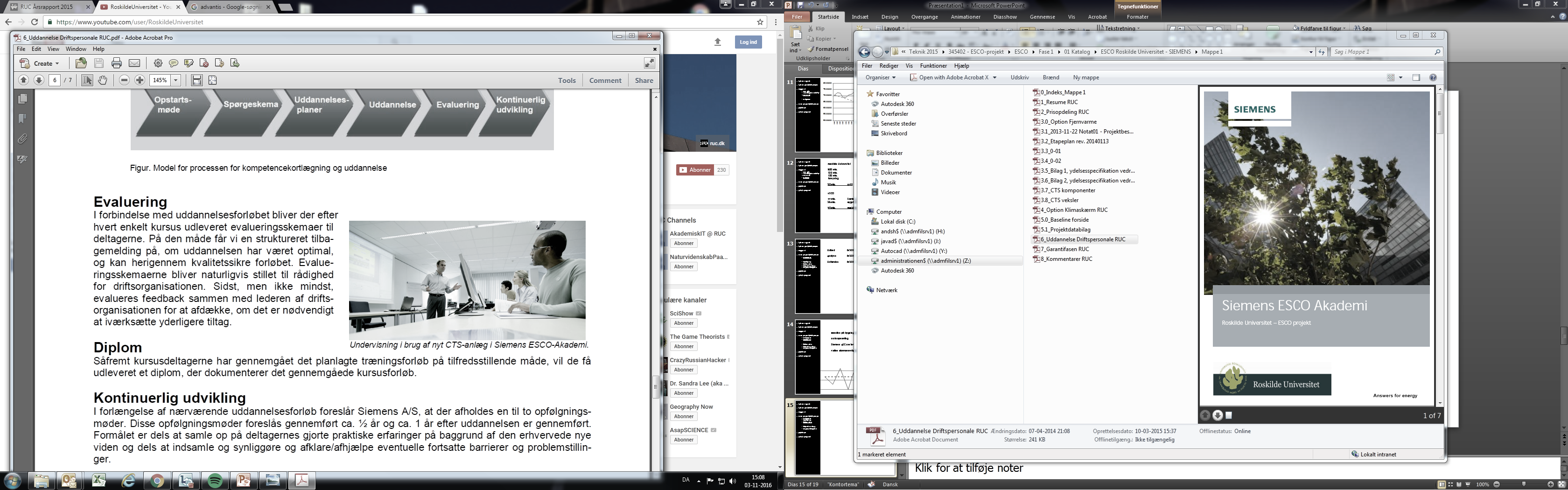 Roskilde Universitet | Andreas Skov | Projektleder
Lidt om mig selv
Lidt om Roskilde Universitet
Baggrund
ESCO  på Roskilde Universitet
Samarbejde
Entreprisen
Opfølgning
Uddannelse
Adfærdsændring
Brugerinddragelse
Refleksion
Tid til spørgsmål
Synliggørelse af energiforbrug 

Pædagogisk design

Resurselav løsning
Synliggørelse af energiforbrug 

Pædagogisk design

Resurselav løsning
Synliggørelse af energiforbrug 

Pædagogisk design

Resurselav løsning
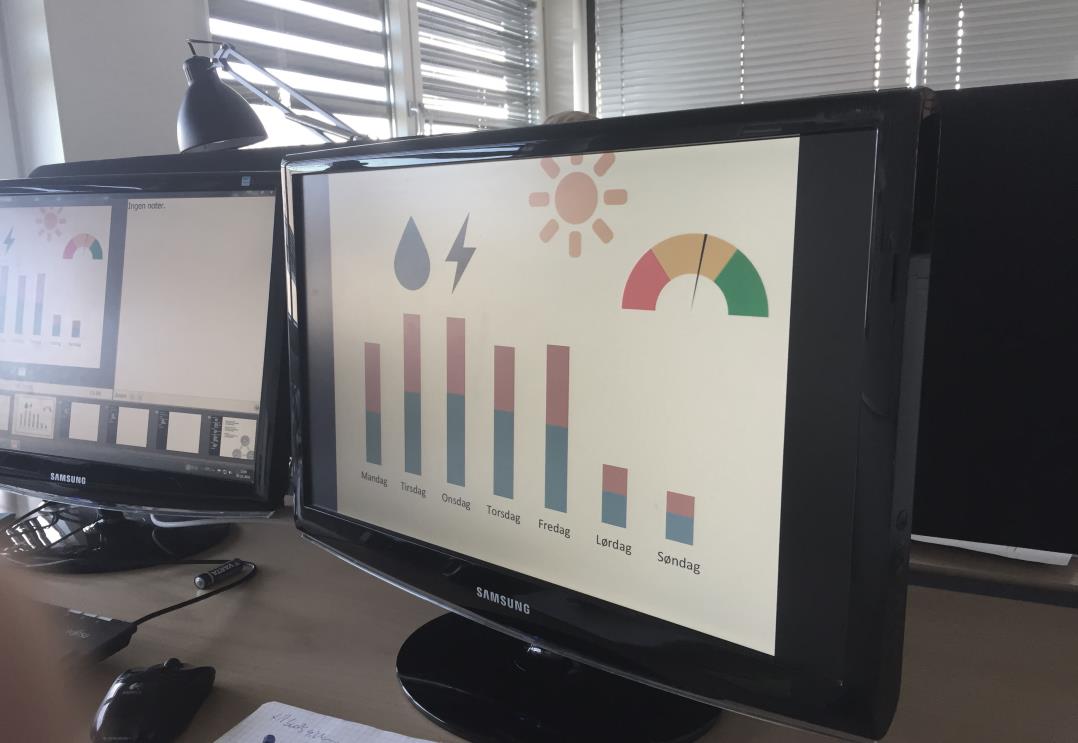 Roskilde Universitet | Andreas Skov | Projektleder
Lidt om mig selv
Lidt om Roskilde Universitet
Baggrund
ESCO  på Roskilde Universitet
Samarbejde
Entreprisen
Opfølgning
Uddannelse
Adfærdsændring
Brugerinddragelse
Refleksion
Tid til spørgsmål
ESCO udstilling

ESCO prisen

RUC eksterne samarbejder
ESCO udstilling

ESCO prisen

RUC eksterne samarbejder
ESCO udstilling

ESCO prisen

RUC eksterne samarbejder
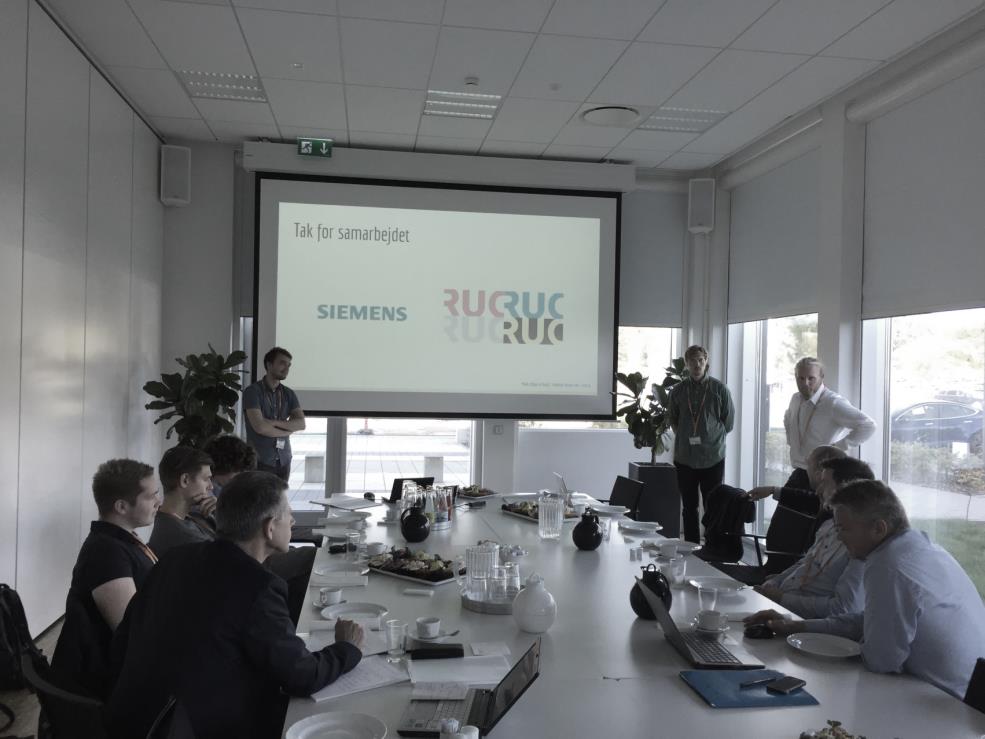 Roskilde Universitet | Andreas Skov | Projektleder
Lidt om mig selv
Lidt om Roskilde Universitet
Baggrund
ESCO  på Roskilde Universitet
Refleksion
Tid til spørgsmål
ESCO udstilling

ESCO prisen

RUC eksterne samarbejder
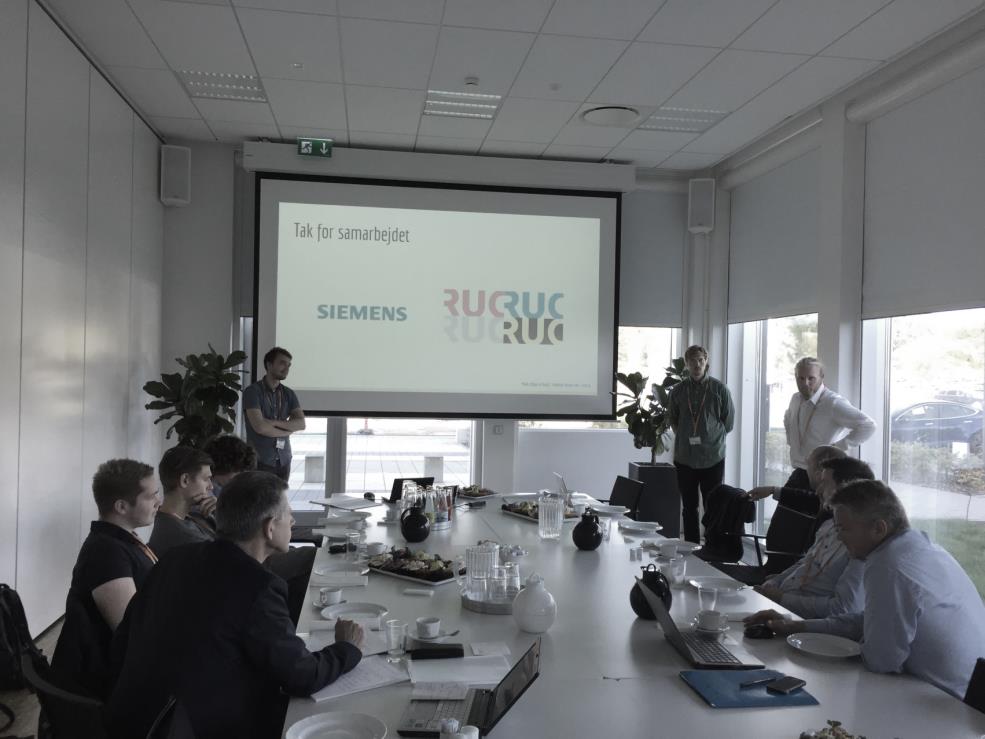 Roskilde Universitet | Andreas Skov | Projektleder
Lidt om mig selv
Lidt om Roskilde Universitet
Baggrund
ESCO  på Roskilde Universitet
Refleksion
Tid til spørgsmål
Roskilde Universitet | Andreas Skov | Projektleder
Lidt om mig selv
Lidt om Roskilde Universitet
Baggrund
ESCO  på Roskilde Universitet
Refleksion
Energiforbrug
Nye tiltag
Forberedelse før ESCO
Tid til spørgsmål
Roskilde Universitet | Andreas Skov | Projektleder
Lidt om mig selv
Lidt om Roskilde Universitet
Baggrund
ESCO  på Roskilde Universitet
Refleksion
Energiforbrug
Nye tiltag
Vigtig forberedelse
Tid til spørgsmål
8%
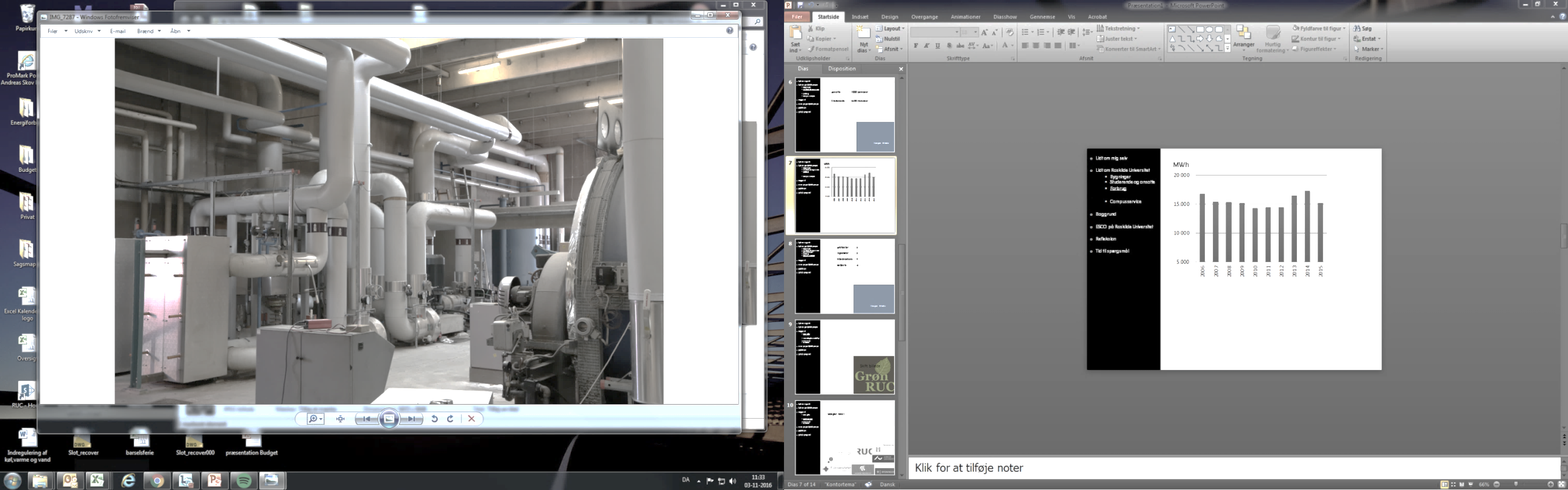 Roskilde Universitet | Andreas Skov | Projektleder
Lidt om mig selv
Lidt om Roskilde Universitet
Baggrund
ESCO  på Roskilde Universitet
Refleksion
Energiforbrug
Nye tiltag
Vigtig forberedelse
Tid til spørgsmål
Køleranlæg

IT udstyr

LED belysning
Køleranlæg

IT udstyr

LED belysning
Køleranlæg

IT udstyr

LED belysning
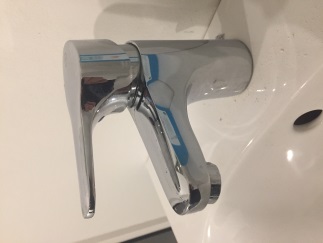 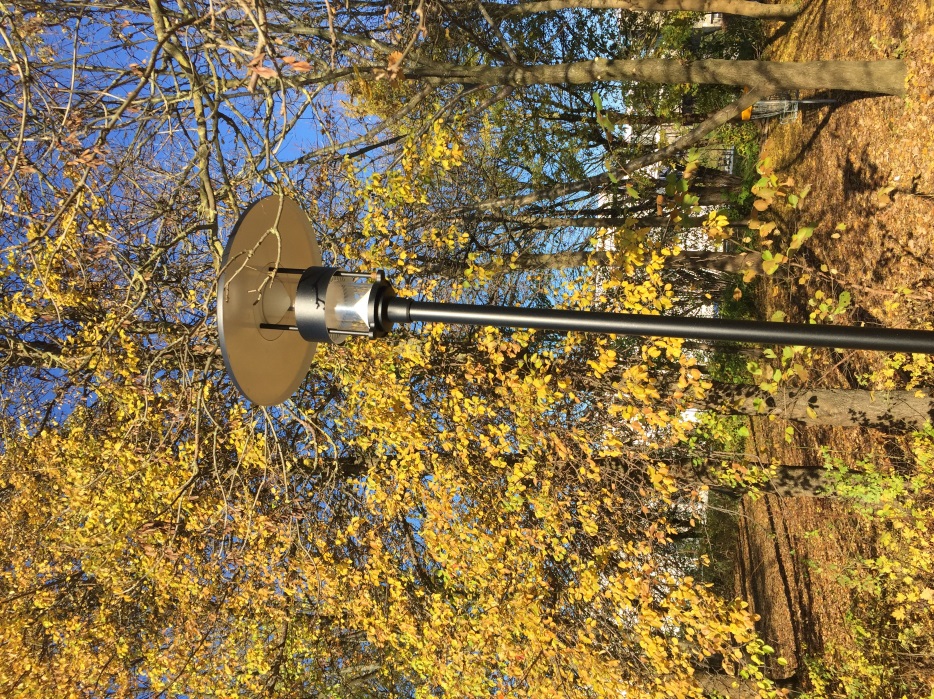 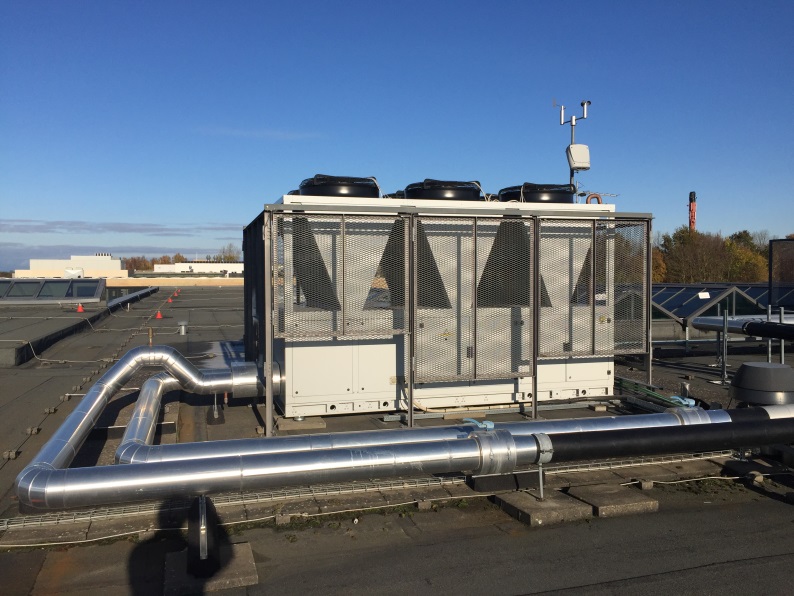 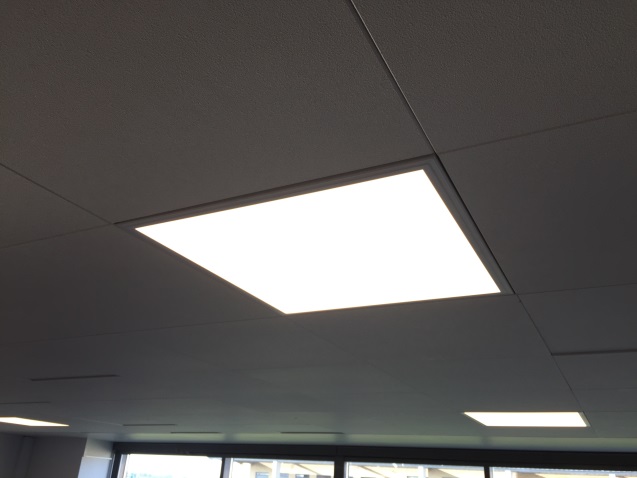 Roskilde Universitet | Andreas Skov | Projektleder
Lidt om mig selv
Lidt om Roskilde Universitet
Baggrund
ESCO  på Roskilde Universitet
Refleksion
Energiforbrug
Nye tiltag
Vigtig forberedelse
Tid til spørgsmål
Energipriser

Kendskab til forbrug
Energipriser

Kendskab til forbrug
Roskilde Universitet | Andreas Skov | Projektleder
Lidt om mig selv
Lidt om Roskilde Universitet
Baggrund
ESCO  på Roskilde Universitet
Refleksion
Tid til spørgsmål
Spørgsmal
Roskilde Universitet | Andreas Skov | Projektleder